Kirchhoff’s Rules
Phys 104
Kirchhoff’s Rules
1) Junction Rule.
 
2) Loop Rule .
Junction Rule
“ The sum of the currents entering any junction in a circuit must equal the sum of the currents leaving that junction “ .
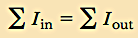 Junction Rule
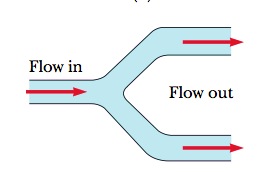 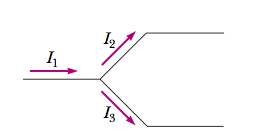 Loop Rule
“ The sum of the potential differences across all elements around any closed circuit loop must be zero “ .
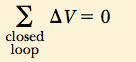 Loop Rule “ sign convention “
Loop Rule “ sign convention “
Example 1
A single-loop circuit contains two resistors and two batteries, as shown , 
# Find the current in the circuit.
# What power is delivered to each resistor?
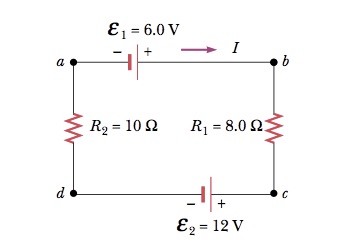 Answer
I = - .33 A
…….

P1 = .87 w
P2 = 1.1 w
Problem
What if the polarity of the 12.0-V battery were reversed in the pervious example ? How would this affect the circuit?
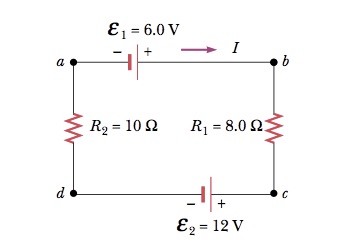 Example 2
Find the currents I1, I2, and I3 in the circuit shown in figure below ,
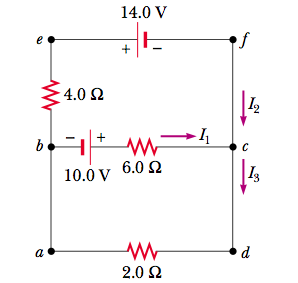 Answer
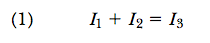 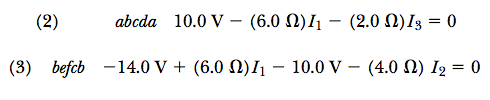 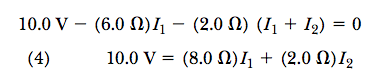 Answer
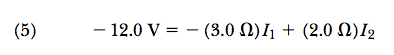 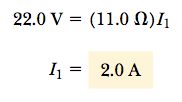 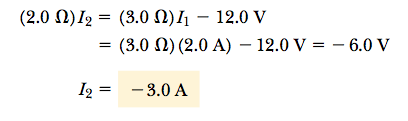 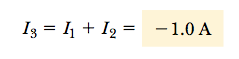 Thank You
Eng. Abdulsalam